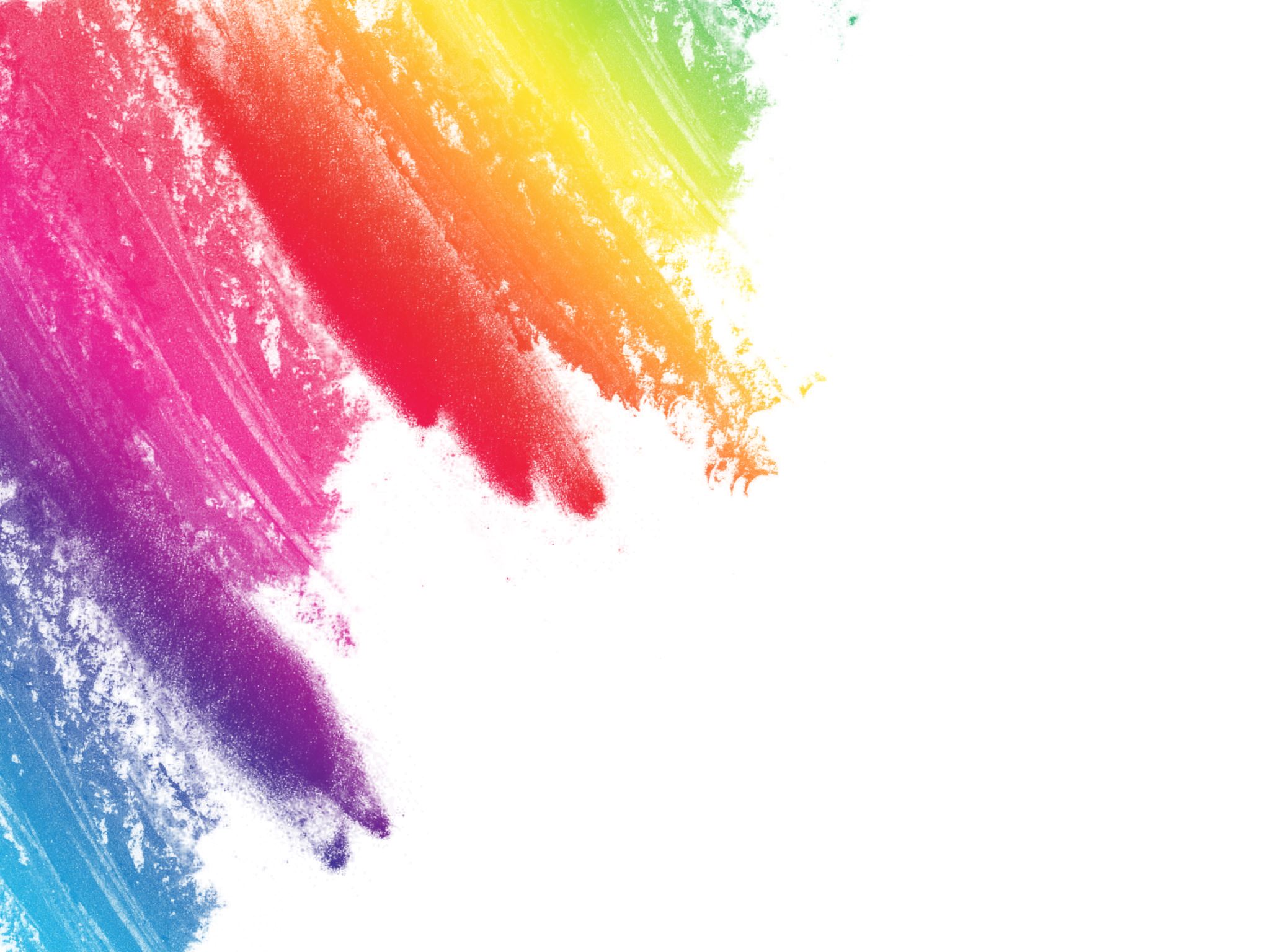 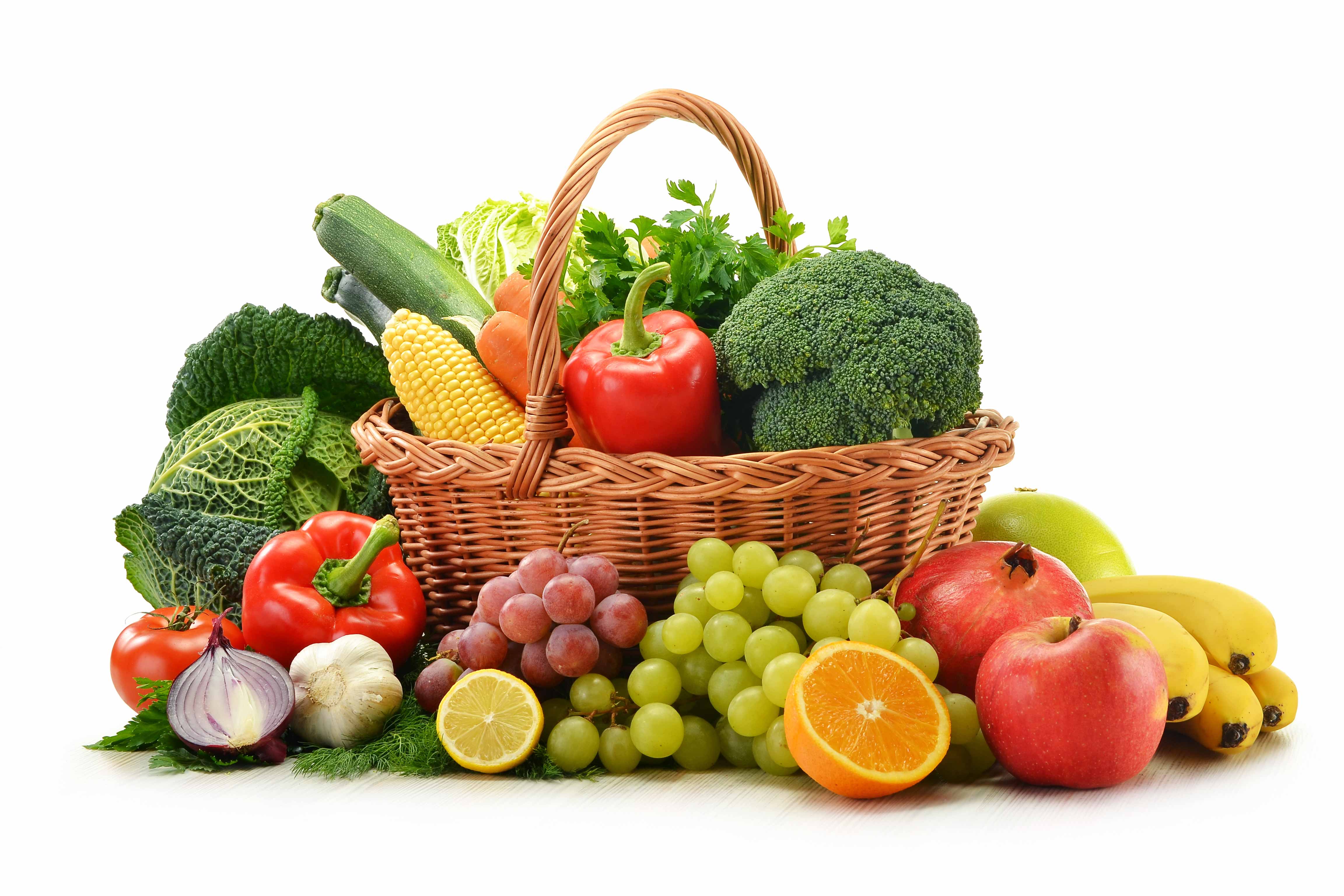 Tiffin Delights
HR Implementation Plan
Skills Needed:
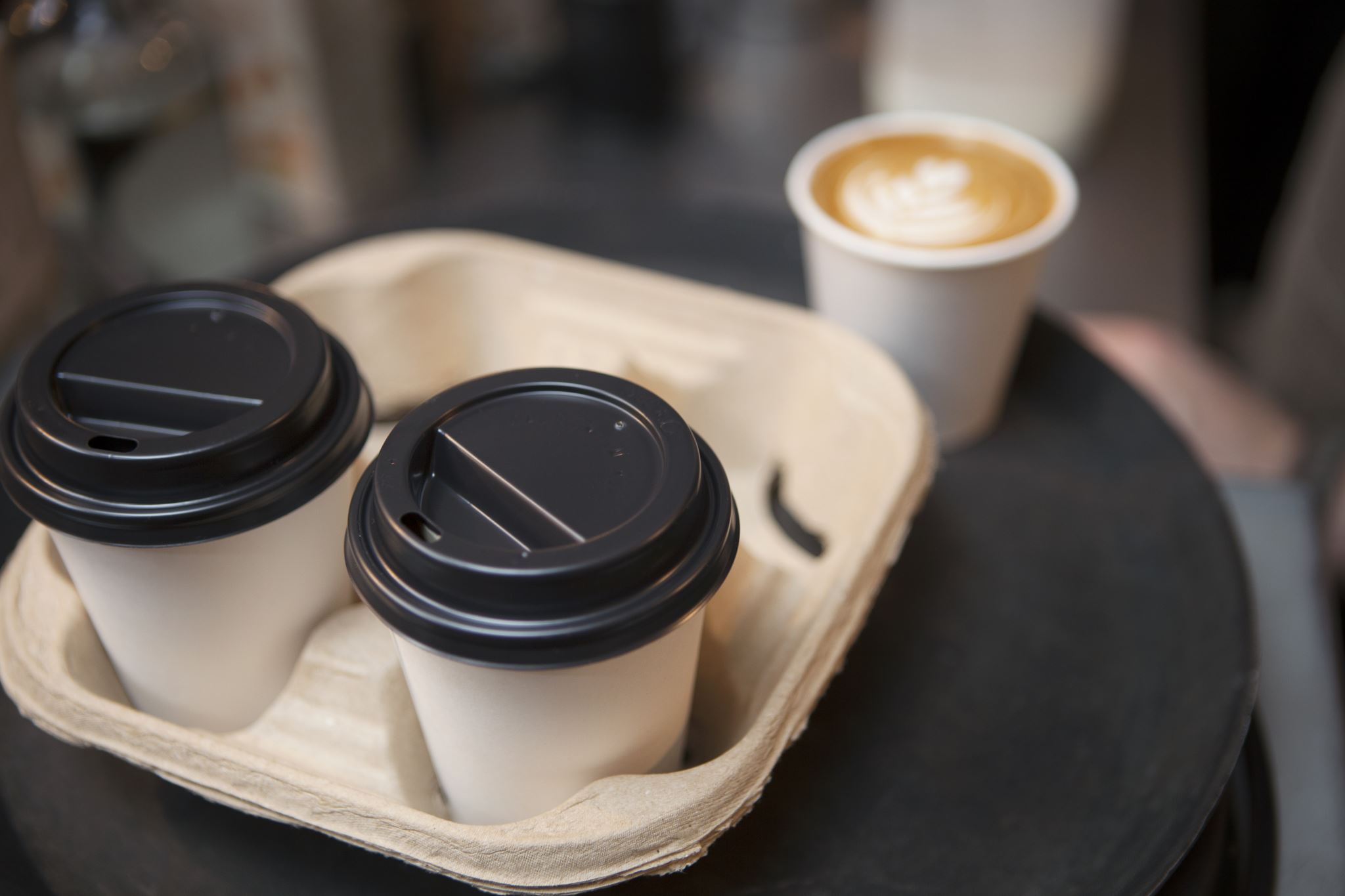 Cooking techniques that emphasize health and nutrition. 
Time management for prompt delivery and preparation of meals.
Managing orders, finances, and customer service through fundamental business management.
Recruitment:
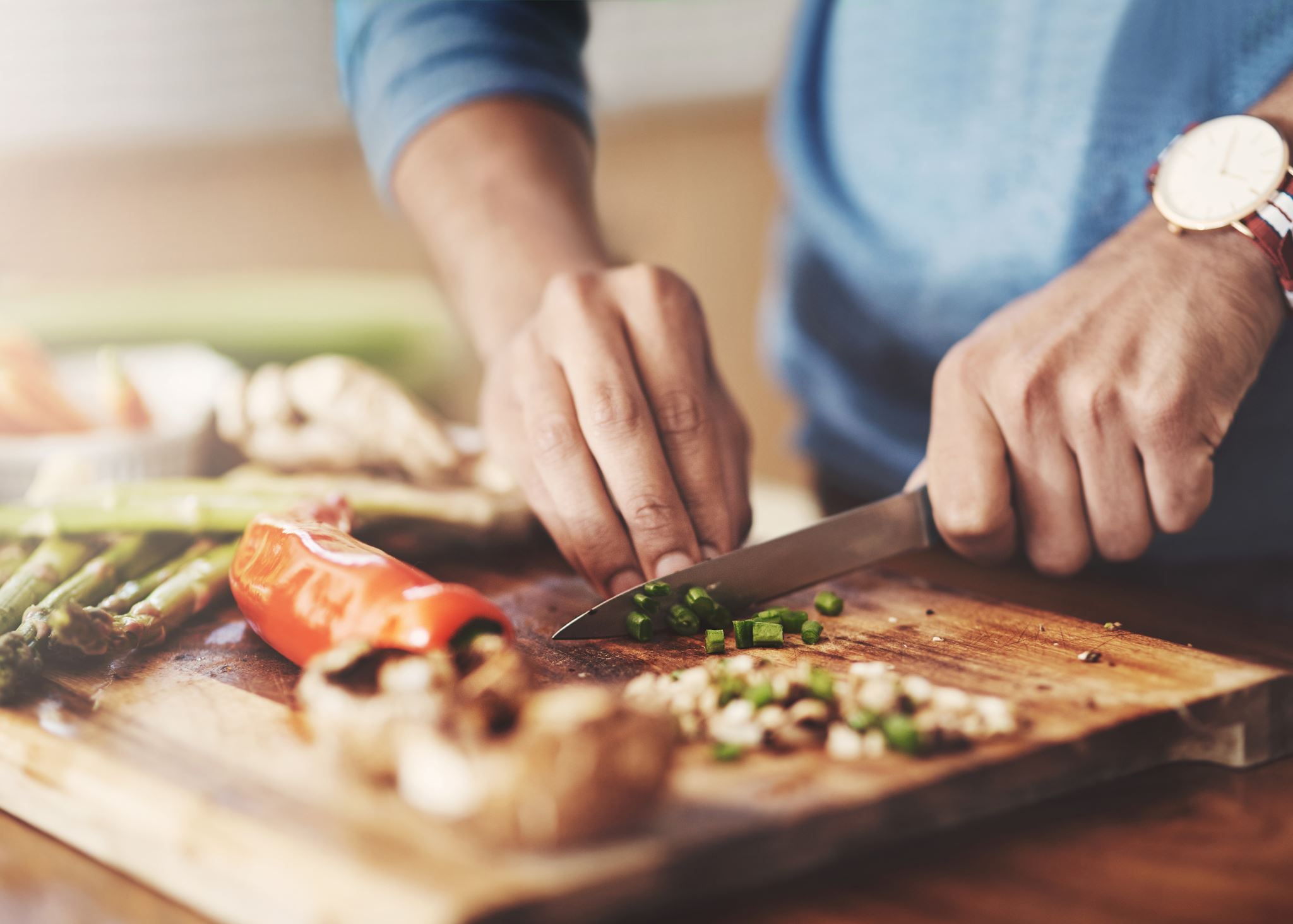 Use social media, local ads, and culinary schools to find part-time cooks or students.
Interview candidates with a focus on their ability to cook, dependability, and adherence to sanitary regulations.
Train a backup cook who can manage meal preparation and delivery during your absence.
Compensation:
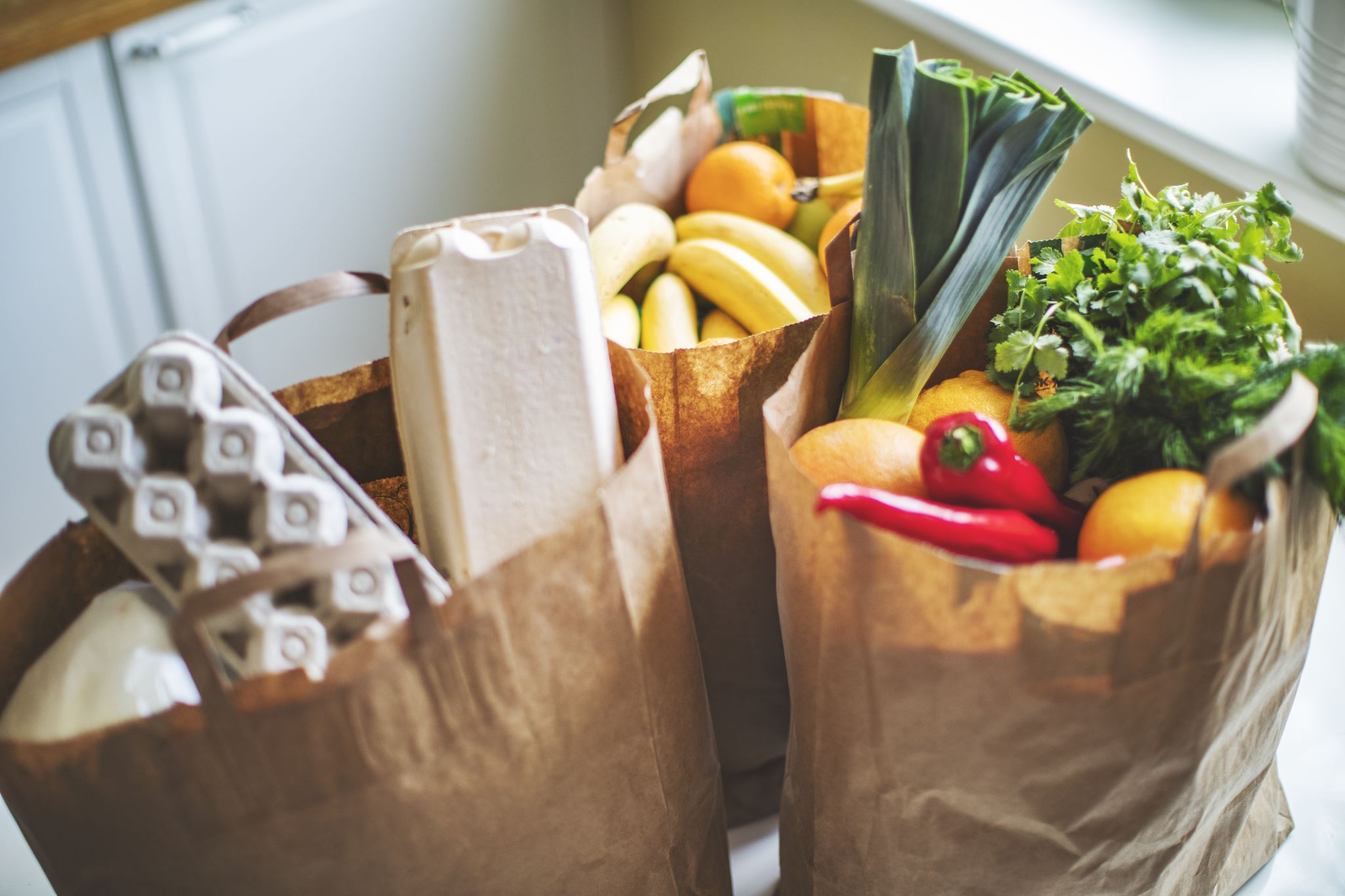 Job Descriptions:
Cook: Make meals at home by following recipe instructions and serving guidelines. Make sure that hygienic procedures and food safety regulations are followed. Organize the supplies and inventory in the kitchen.
Delivery staff: Make sure that consumers receive their tiffin meals in a timely and sanitary manner. If necessary, handle monetary transactions and interact with consumers in a polite and appropriate manner.